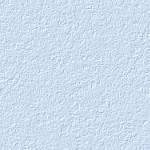 Дидактическая игра
«Четвертый лишний»
Педагог-психолог
Игнатова Ф.В.
1
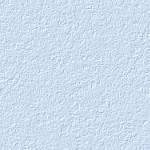 Цель игры: 
Развитие словесно-логического мышления

Задачи: 
- Учить сравнивать, устанавливать логические связи, классифицировать.
- Воспитывать внимательность, умение точно следовать инструкции.
2
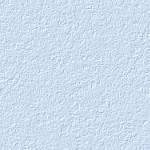 3
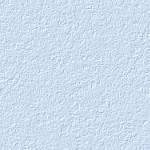 4
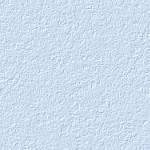 5
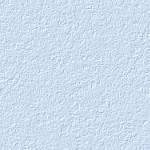 6
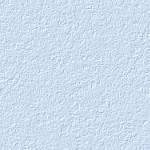 7
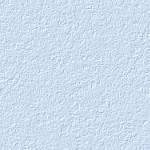 8
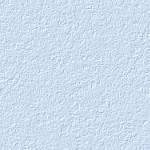 9
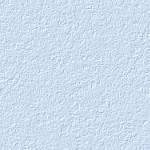 10
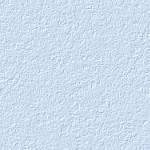 11
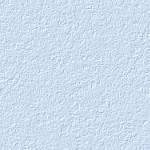 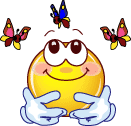 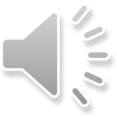 МОЛОДЦЫ!
12